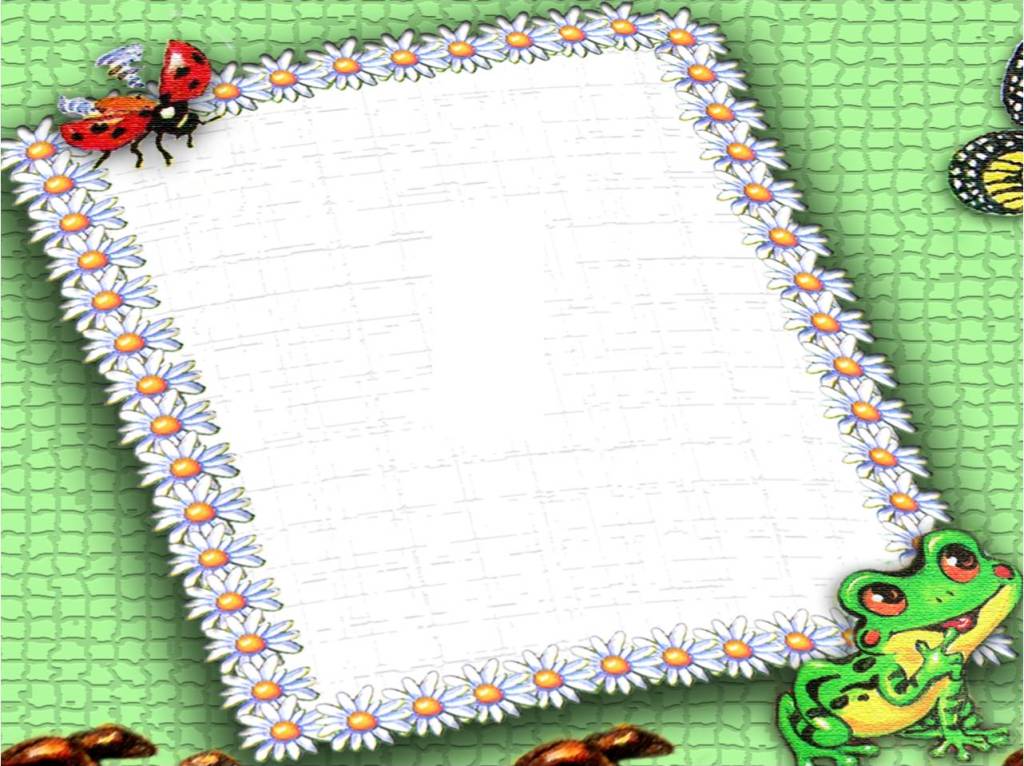 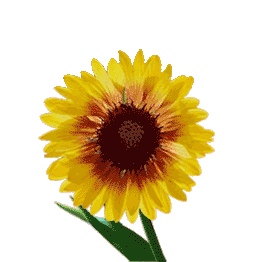 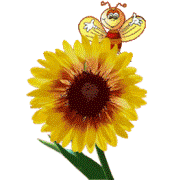 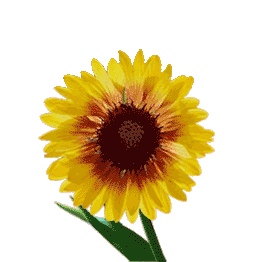 КРУЖОК             
«ПЛАСТИЛИНОВОЕ  ЧУДО»
МБДОУ «Детский сад «Солнышко»
Группа «Солнечные зайчики»
Воспитатель Сергеева Т.Д.
2013-2014 г.г.
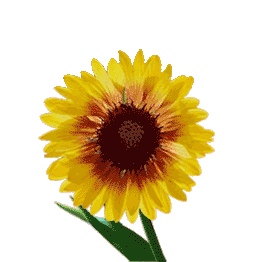 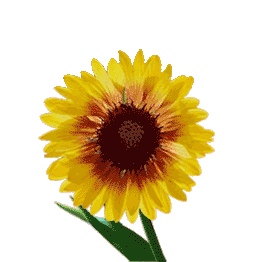 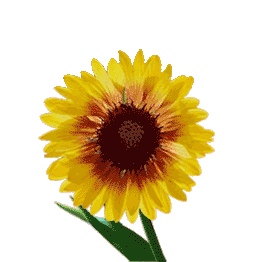 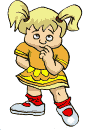 ПРОБЛЕМА:   слабо развита двигательная  активность рук , отстает  речевое развитие.
ЗНАЧЕНИЕ      ПЛАСТИЛИНОГРАФИИ:        способствует развитию тонких движений пальцев и всей руки в  целом.
Связь пластилинографии с другими видами деятельности:
Экологическое воспитание
Развитие мелкой моторики рук
Изобразительная деятельность
пластилинография
Художественная литература
Ознакомление с окружающим миром
сенсорика
Развитие речи
Формирование элементарных математических представлений
ЦЕЛЬ:    Развитие ручной умелости у детей младшего дошкольного возраста посредством пластилинографии.
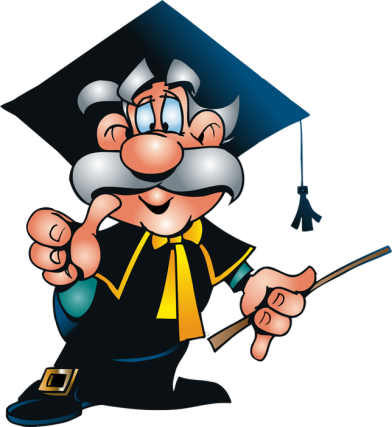 З А Д А Ч И:1. Учить основным приемам пластили- нографии (надавливание, размазывание, отщипывание, вдавливание).   2. Учить работать на заданном пространстве.3.  Учить принимать задачу, слушать и слышать речь воспитателя действовать по образцу, а затем по словесному указанию.4. Развивать мелкую моторику, координацию движения рук, глазомер.
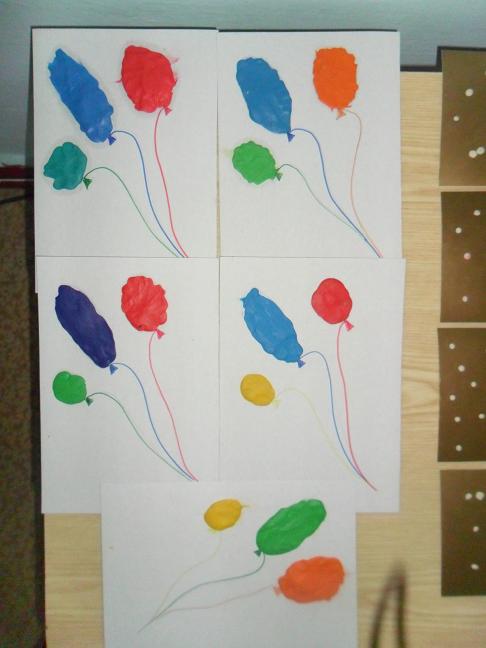 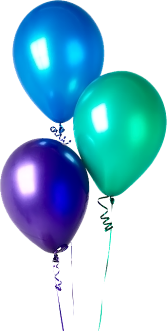 Сегодня все ликуют в руках у детворыОт радости танцуютВоздушные шары.Легкие воздушныеВетерку послушные.Желтый, красный, голубой,Выбирай себе любой.
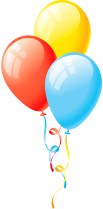 Росла, росла яблонька,
     Подросла.
  Цвела, цвела яблонька,
      Отцвела.
    Отряхнула яблонька
    Свой наряд.
И поспели яблочки    для ребят.
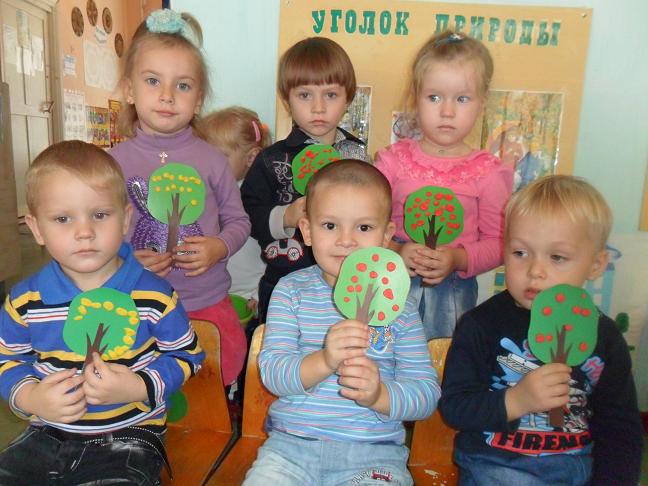 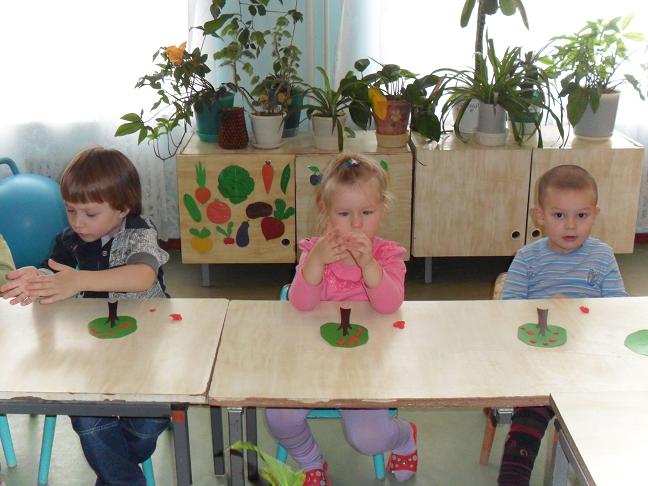 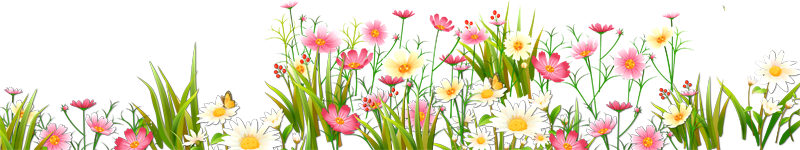 Солнышко проснулось, деткам улыбнулось.
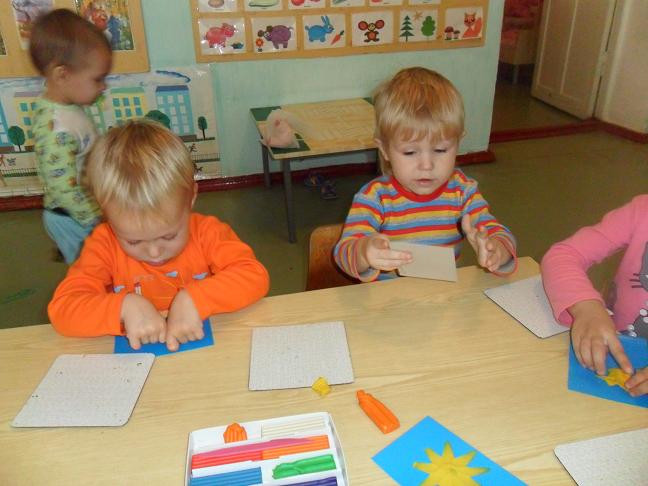 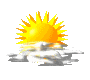 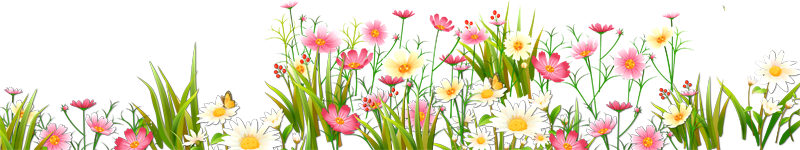 Листья жёлтые танцуют,
 с веток падают, летят.Эту сказку золотую, 
называют «листопад».
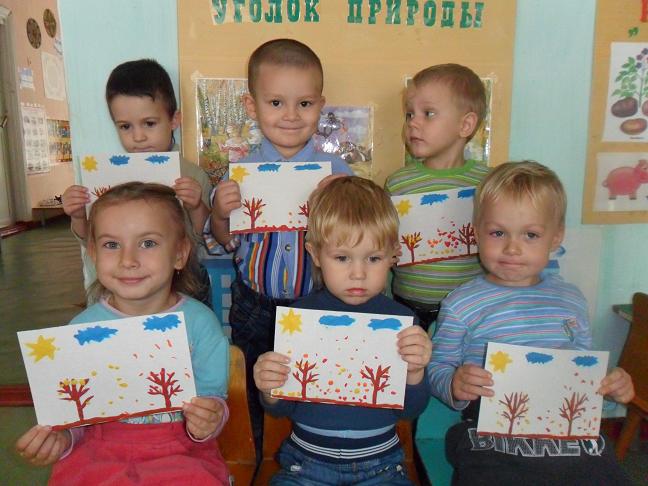 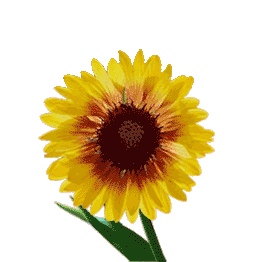 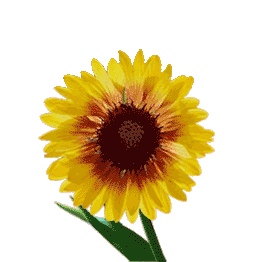 Виноград, виноград,В кучке шарики висят.Любят кушать эти шарики,Все от взрослых и до маленьких.
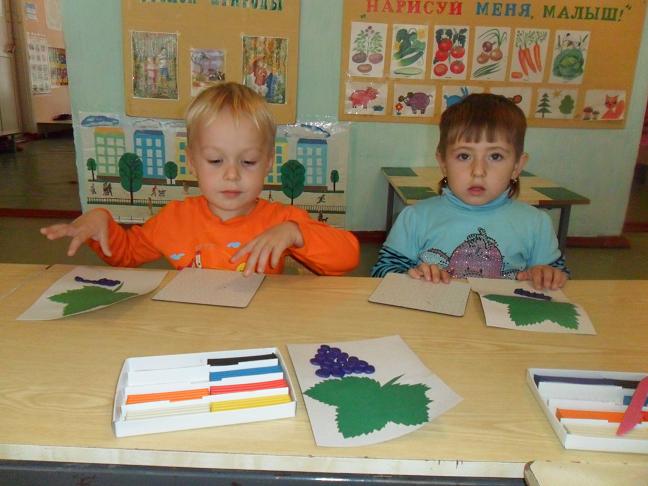 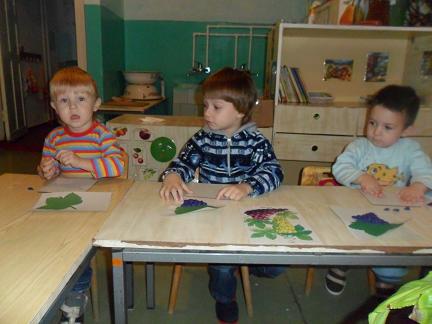 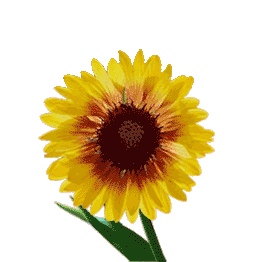 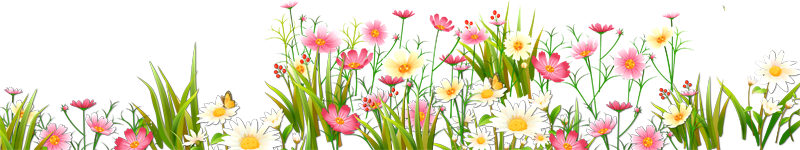 Прожорливая очень,  и днём, и ночью ест.Стать бабочкою хочет, и набирает вес!
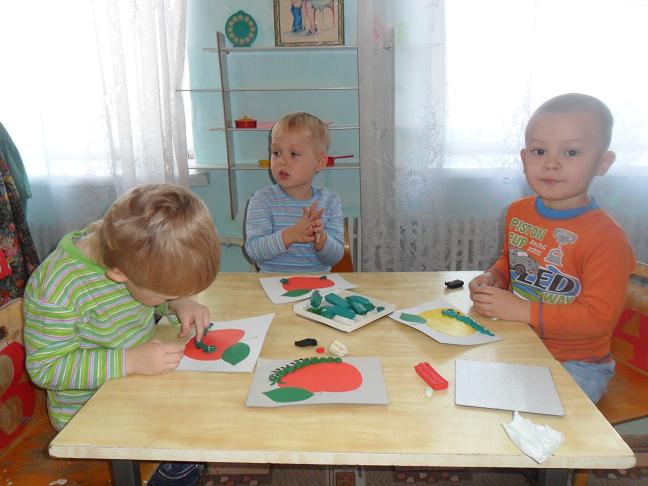 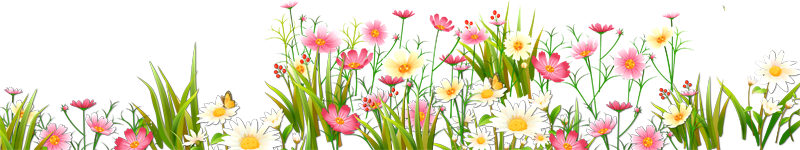 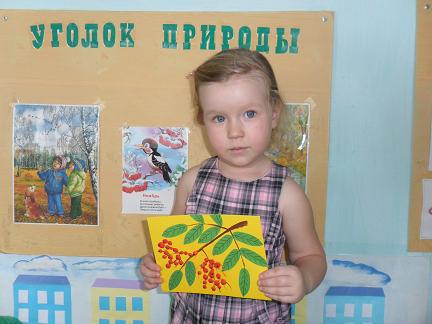 Много ягодок – огней, будет осенью на ней.                          И подарит для Алины, Бусы красные рябины.
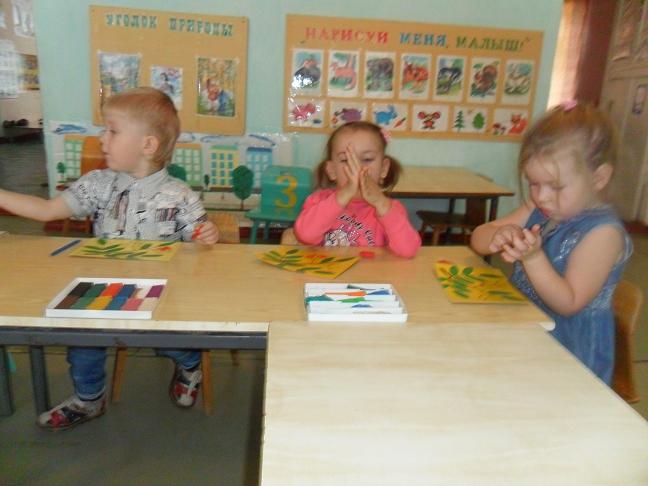 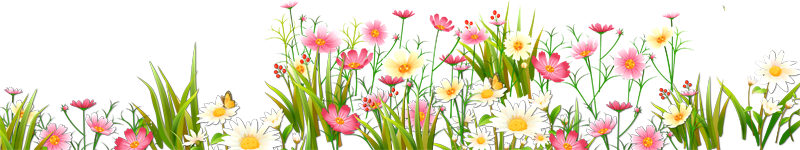 Котёнок возится с клубком:
То подползет к нему тайком,То на клубок начнет кидаться,
Толкнет его, отпрыгнет вбок...Hикак не может догадаться,
Что здесь не мышка, а клубок.
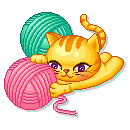 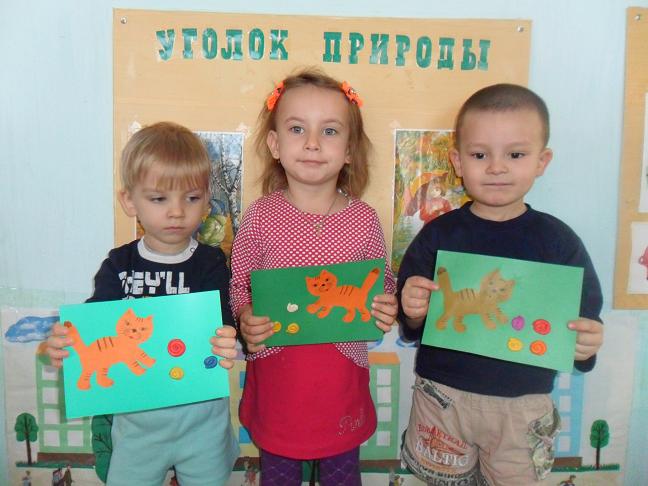 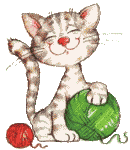 Мы весёлые снежинки,Мы летаем, как пушинки!На нас шапочки резные,На нас юбки кружевные!Если холодно вокруг –Весело кружимся,Если станет вдруг тепло –В дождик превратимся
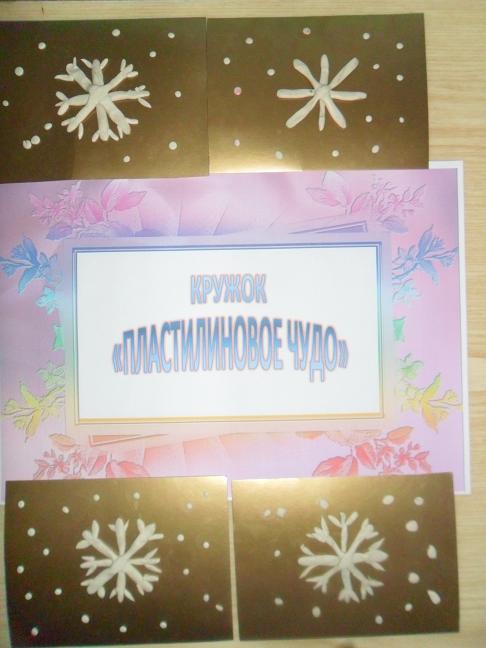 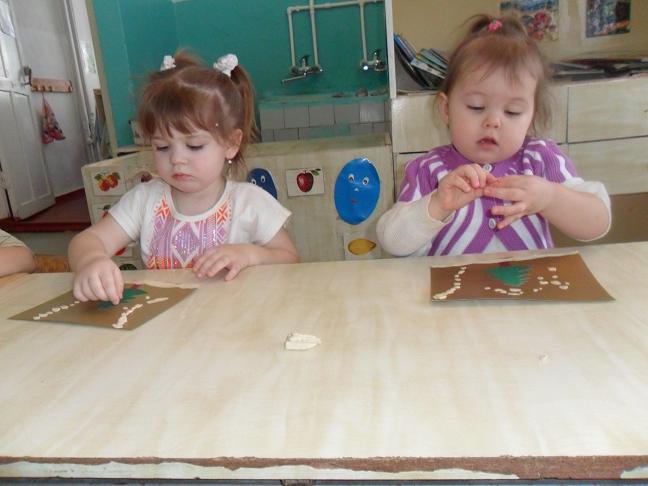 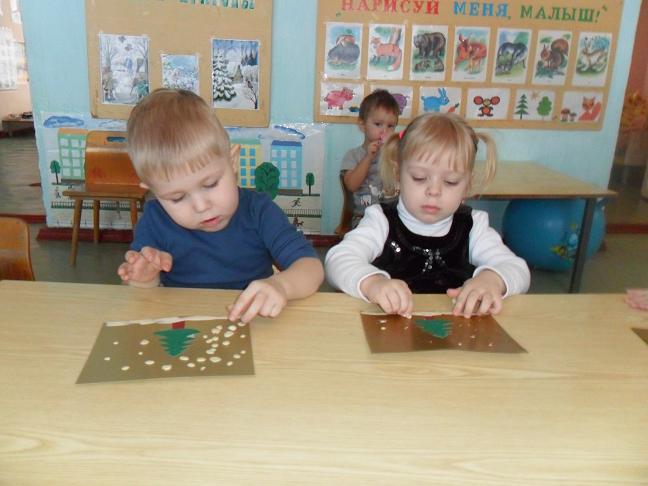 Три шара, ведро, морковка,И для глаз - два уголька;Палки-руки вставим ловко:Лепим мы снеговика.
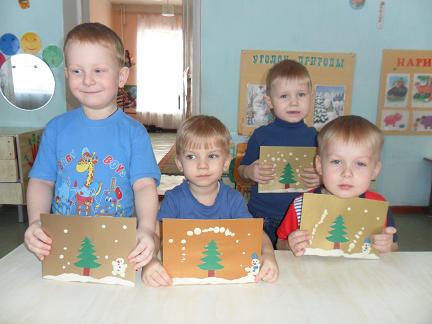 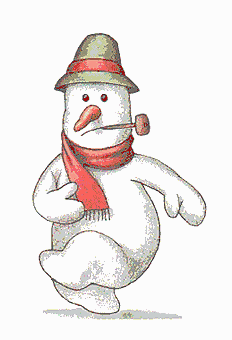 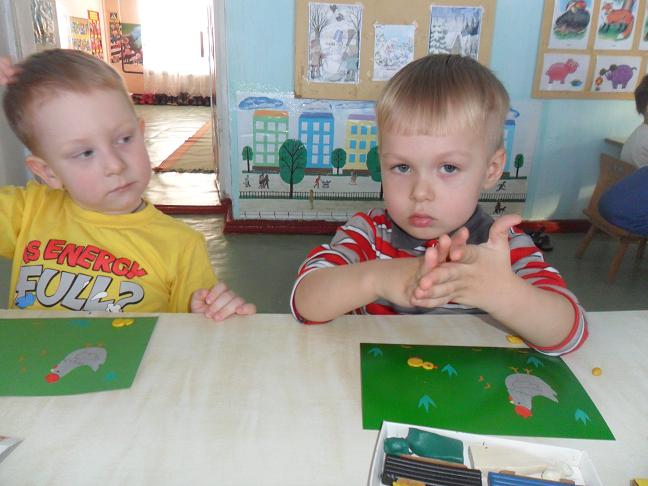 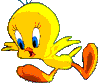 Курочка – наседка,помогает деткам:Хочет, чтоб цыплятки, были все в порядке!Жёлтые комочки радуются квочке.Все за мамой ходят, червячков находят!
На волнах качаясь, уточка плывет.То нырнет, то вынырнет, лапками гребет!
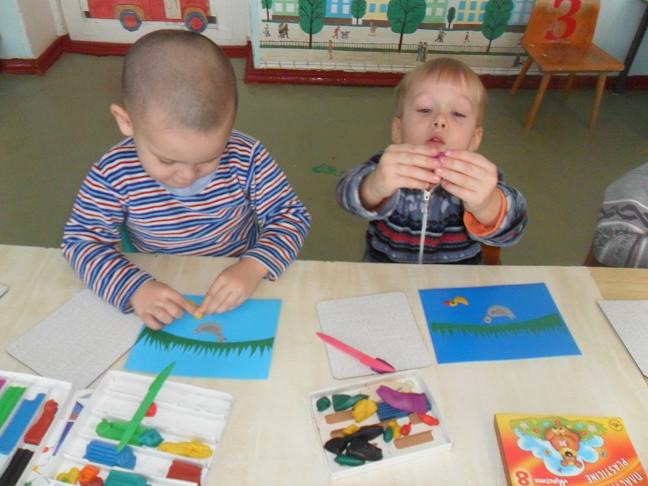 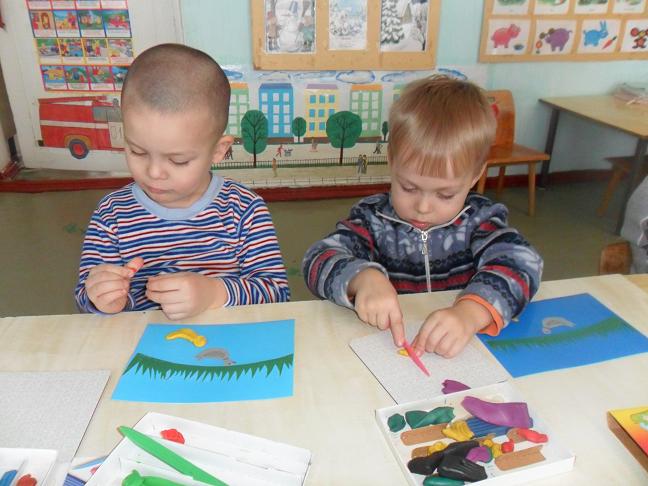 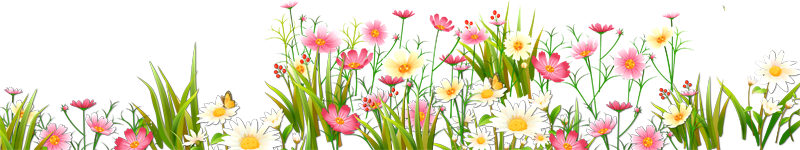 В подполье, в каморке,Живет она в норке.Серая малышка,Кто  же это?
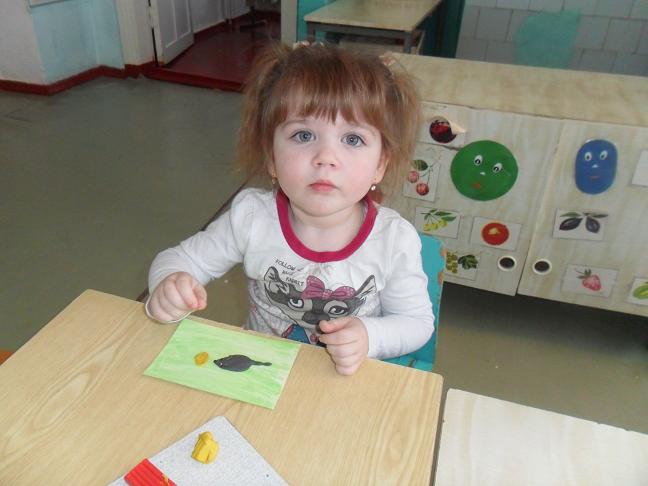 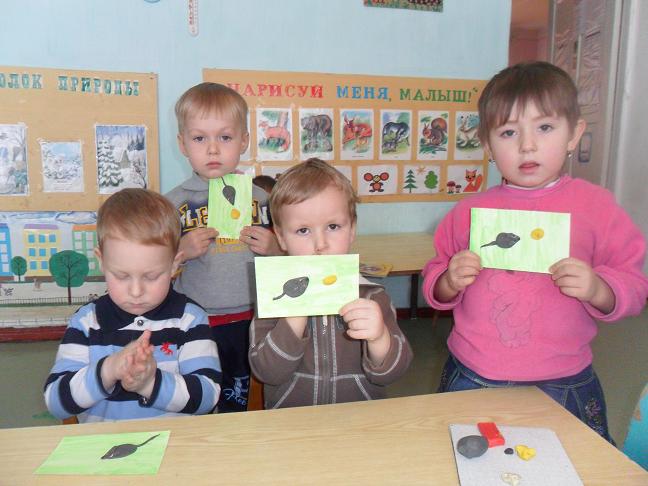 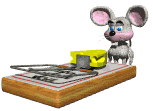 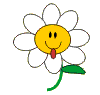 Белая ромашка лепестки - вразлёт,Мчусь с тобой в ладони, словно вертолёт.Лепестки – пропеллер, я чуть-чуть лечу.Я ромашку маме, подарить хочу!
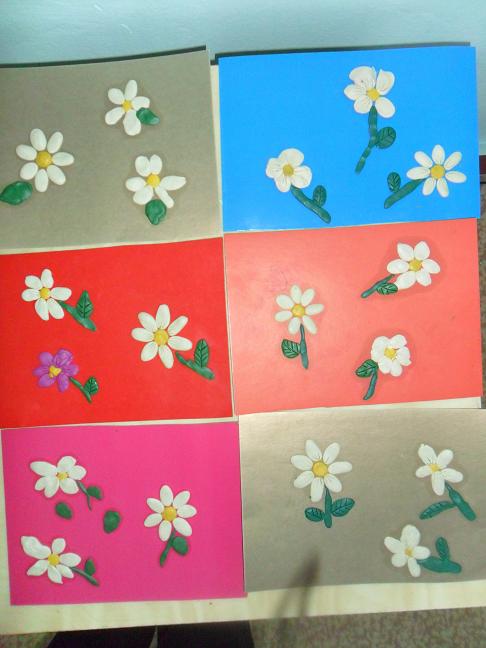 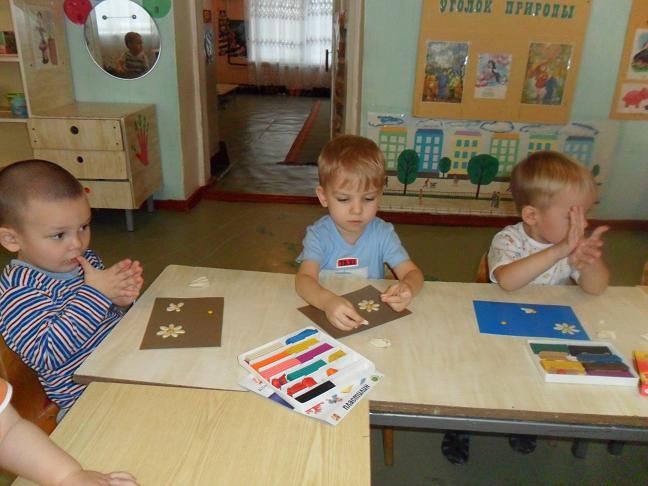